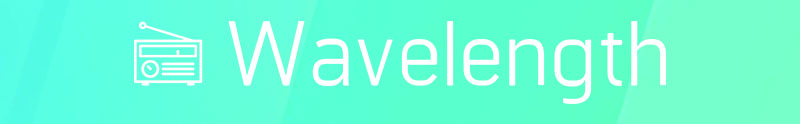 how do you build credit
Asking for a Raise
Asking for a raise can be intimidating, but with the right approach, you can increase your chances of success. Here are some tips to help you ask for a raise:

Do your research: Research the market rate for your position in your industry and location. Understand the salary range for your position and level of experience. Understanding what your colleagues make within your company is also useful

Build your case: Build a case for why you deserve a raise. Highlight your achievements and contributions to the company, including specific examples of how you've added value to the organization. Be clear about your goals for the future and how the raise aligns with your career path.

Schedule a meeting: Request a meeting with your manager or HR representative to discuss your interest in a raise. This gives you the opportunity to present your case and have a dialogue about your goals and the company's needs.

Practice your pitch: Practice what you want to say ahead of time. Be confident, concise, and specific when making your case for the raise.

Be open to feedback: Be open to feedback and suggestions from your manager or HR representative. They may have insights or ideas that can help you better position yourself for the raise.

Follow up: After your meeting, follow up with a thank-you email or note that summarizes the discussion and next steps.

Remember, asking for a raise takes courage, but it can also be an opportunity to showcase your value to the company and advance your career. Be prepared, confident, and focused on your goals, and you'll increase your chances of success.
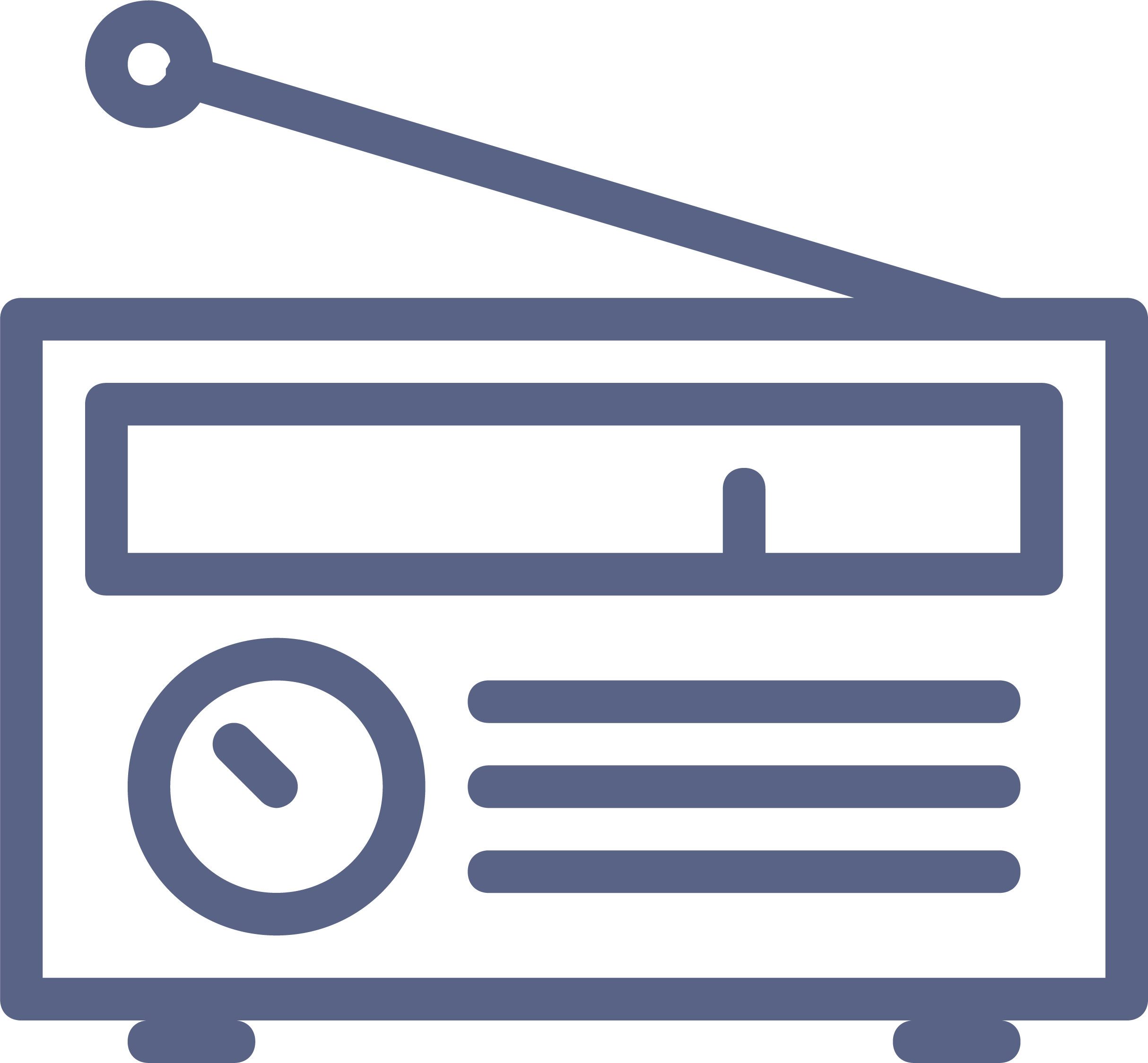